Dynamic Service Scalability in Information-Centric Networks

Suman Srinivasan 1, Dhruva Batni 1, Volker Hilt 2 and Henning Schulzrinne 1
1 Columbia University, 2 Alcatel-Lucent
sumans@cs.columbia.edu, dlb2155@columbia.edu, volker.hilt@alcatel-lucent.com, hgs@cs.columbia.edu
1
2
4
3
Receives service request
Loads service module
Installs NetServ
module
Service module invoked
5
Processed content returned to CCNx
The architecture for our CCNx dynamic service scalability implementation. When CCNx receives a content request that it interprets as a service, it loads the service module (over CCNx), processes the content using the module in NetServ, and then publishes it in CCNx space.
Screenshots
Pseudo-Code for Implementation

ccnName = “ccnx://test.mpg+weather”;
service, file = parse (ccnName);
download (“ccnx://netserv/” +                  service + “.jar”);
download (“ccnx://content/” + file);
loadLocalJAR (service + ".jar");
processedFile = loadClass(service).       getMethod(“run”).invoke(file);
putFileIntoCCNx (processedFile);
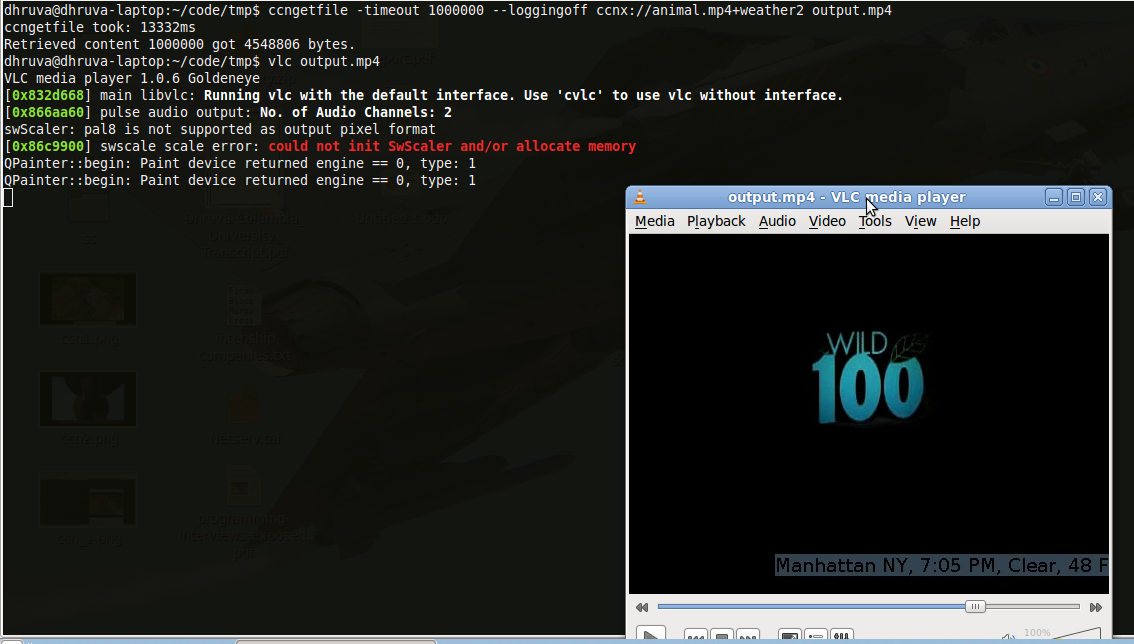 A processed content is obtained through CCNx and played in VLC media player. There is a small watermark with weather information at the bottom right of the video, showing that this is processed video obtained from CCNx.
Currently:  Our implementation interprets the service request, dynamically loads the module, invokes the service module on the original content, and publishes it back into CCNx space.

Future Work: Integrate this completely with our NetServ service virtualization platform.

Conclusion: We have a working prototype of  a system that allows service processing in CCNx, thus allowing for dynamic service scalability.
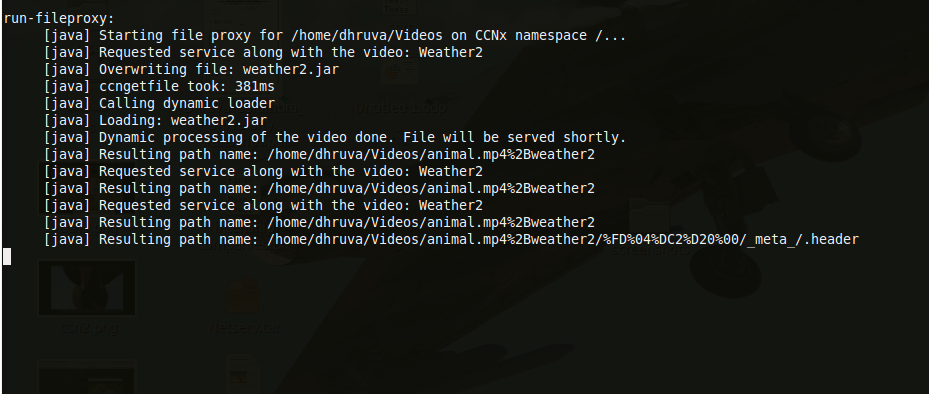 When a service request is made, the service module (in addition to the content) is downloaded dynamically from CCNx, and invoked on the content.